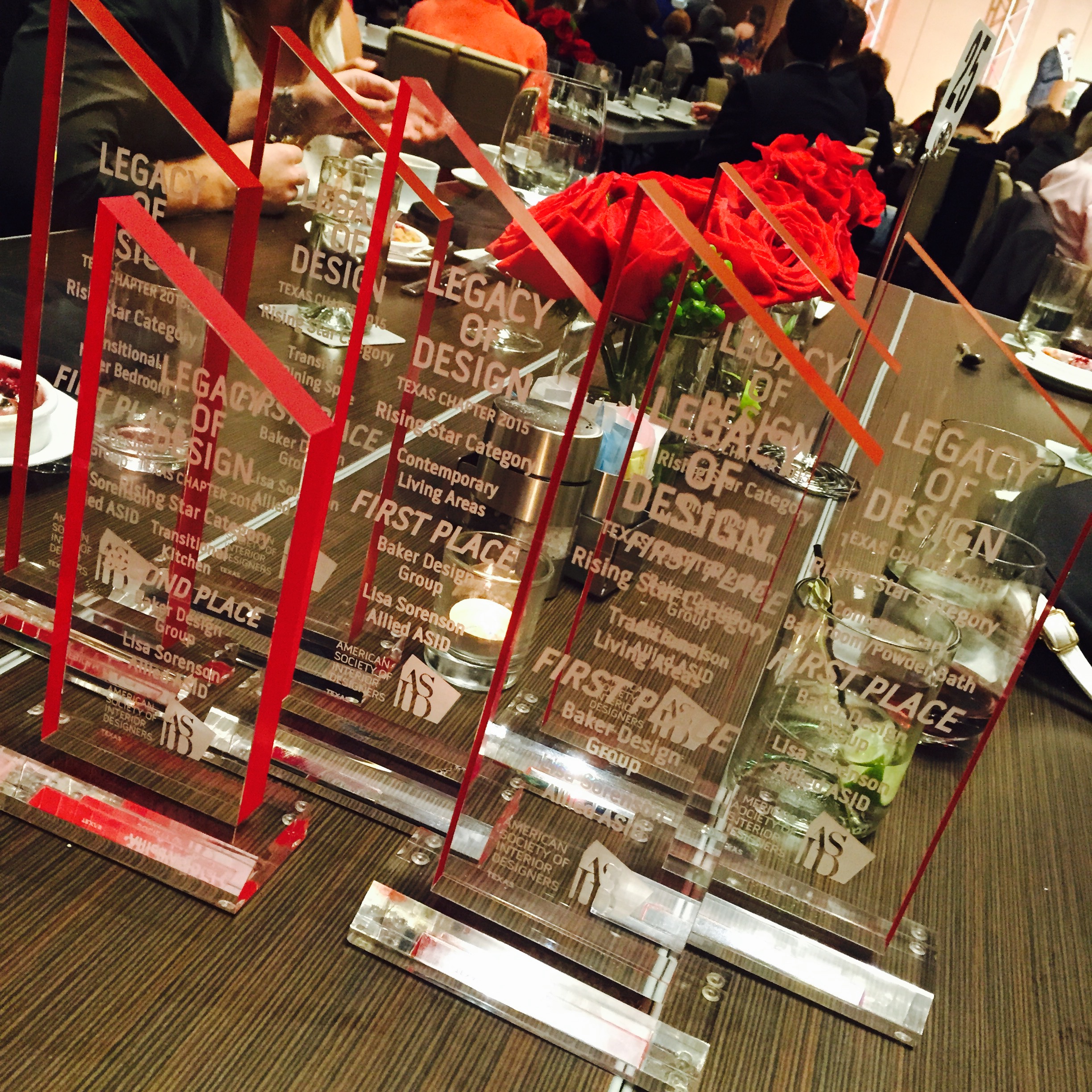 SEVEN-TIME 2015 LEGACY DESIGN AWARD WINNER